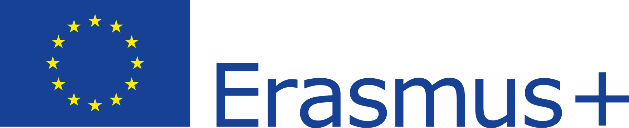 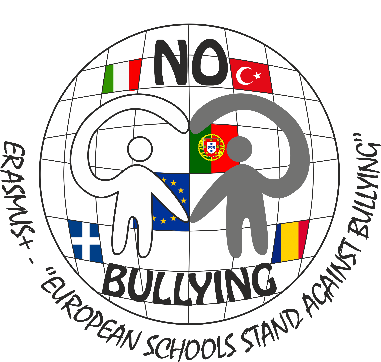 Evaluation of mobility
C1 – Short – term exchange of pupils

C2 – Short – term joint staff training events
Bucharest, Romania
11 – 15 November 2019
European Schools Stand Against Bullying
C1 – Students’ evaluation
- Target group: 17 students from partner schools who took part in activities
	- no of respondents: 17 ( 100%)
- Aims of questionnaire-  evaluation of activities taking into consideration 3 areas:

	cognitive acquisitions
	impact of activities (emotional impact)
	organization aspects

- description: 
	the questionnaire gathers activities based on the pursuit themes
	for each class of activities there are 3 aspects to be evaluated (aspects which follow the above-mentioned areas) 
	points are awarded from 1 to 5, where 1 is minimum appreciation and 5 is maximum appreciation
Results show the following:
- information about bullying (workshop on bullying): 
points 5 – 8 answers (47%), 
points 4 – 8 answers (47%), 
points 3 – 1 answer (6%)
	- information about partner countries: 
5 – 6 answers (35%), 
4 – 4 answers (23%), 
3 – 5 answers (29%), 
2 – 1answer (6%), 
1 –1 answer (6%)
	- use of English language: 
5 – 10 answers (59%), 
4 – 6 answers (35%), 
3 – 1 answer (6%)
	- learning new games: 
5 – 5 answers (29%), 
4 – 8 answers (47%), 
3 – 3 answers (18%), 
2 – 1 answer (6%)
	- knowledge about Romania: 
5 – 9 answers (53%), 
4 – 2 answers (12%), 
3 – 6 answers (35%)
1. Cognitive acquisition
Analyzing the number of results with 5 and 4, it could be noticed that the results are very good. The highest scores are for information about (94%) and use of English language (94%), both of them being the main aims of the project. For the other categories, the percentages are lower, but all are over 50%.
	The lowest scores,2 and 1, are for only two types of activities and represent low percentage – 12% and 6%.
- emotional impact (workshop about bullying): 
5 – 10 answers (59%), 
4 – 1 answer (6%), 
3 – 5 answers (29%), 
2 – 1 answer (6%)

	               - curiosity towards partner countries: 
5 – 11 answers (65%), 
4 – 2 answers (12%), 
2 – 4 answers (23%)

		- emotional interest towards a bullying situation: 
5 – 8 answers (47%), 
4 – 6 answers (35%), 
3 – 3 answers (18%)

		- positive reaction in Ice-breaking games: 
5 – 10 answers (59%), 
4 – 2 answers (12%), 
3 – 3 answers (18%), 
2 – 2 answers (12%)

		-appreciating the whole experience in Romania: 
5 – 10 answers (59%), 
4 – 5 answers (29%), 
2 – 1 answer (6%), 
1 – 1 answer (6%)
2. Impact
When talking about the affective participation of students, there are no “peaks”, as in the previous criterion, but the high scores are predominant. The top position is occupied by the appreciation of the overall experience in Romania, for the entire week– 88%. The lowest scores are more here, but they do not get more than 23%.
- organizing the workshop: 
5 – 8 answers (47%), 
4 – 1 answer (6%), 
3 – 2 answers (12%), 
2 – 6 answers (35%)
 
	       - working conditions: 
5 – 6 answers (35%), 
4 – 5 answers (29%), 
3 – 5 answers (29%), 
2 – 1 answer (6%)
 
	       - teamwork: 
5 – 13 answers (76%), 
3 – 2 answers (12%), 
2 – 2 answers (12%)
 
	        - Ice-breaking games: 
5 – 10 answers (59%), 
3 – 1 answer (6%), 
2 – 5 answers (29%), 
1 – 1 answer (6%)
 
	        - whole week: 
5 – 7 answers (41%)
4 – 9 answers (53%)
1 – 1 answer (6%)
3. Organization aspects
Regarding the organizational aspects, it is noticed that students have appreciated a great deal all the week they spent in Romania (94%) and they were delighted by the teamwork (88%). The lower scores, for 2 and 1, there are the Ice-breaking games and organizing the workshop about bullying – 35%

	
The conclusion is that students spent a fruitful week which enriched their experience in all aspects and that the objectives of this week have been mostly achieved.
C2 – Teachers’ evaluation
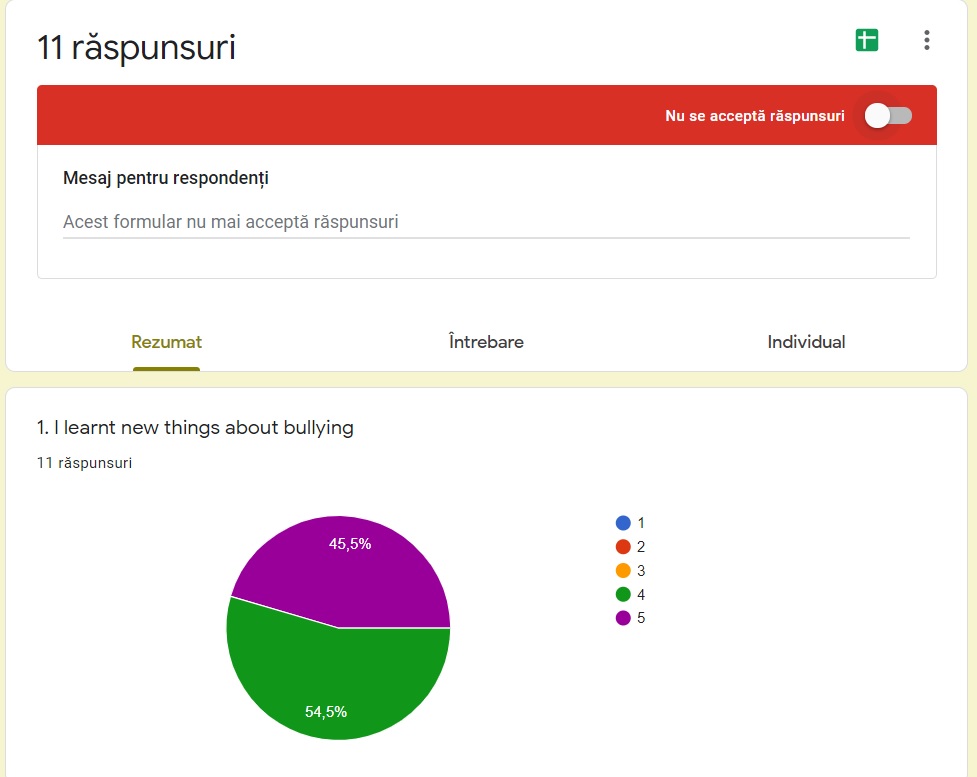 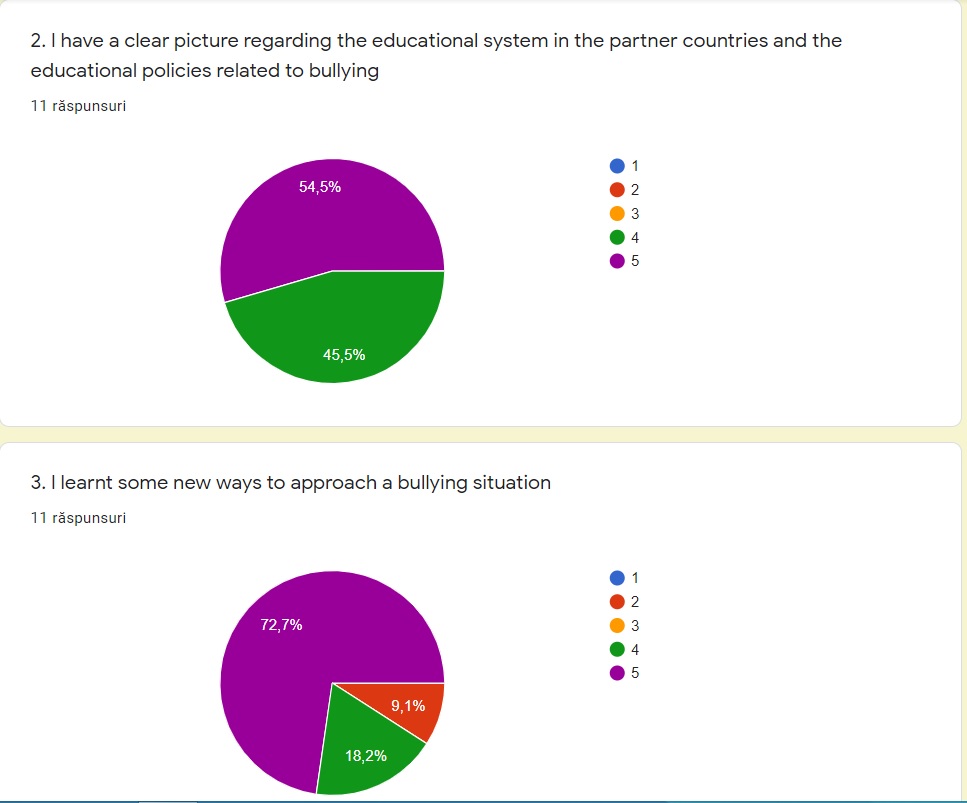 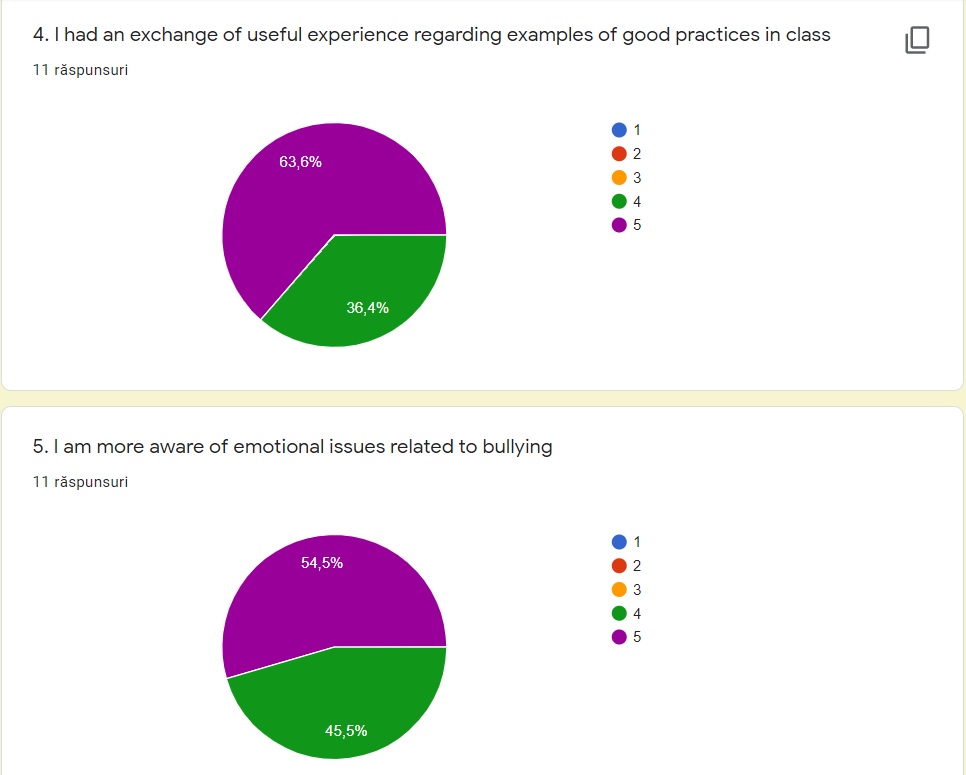 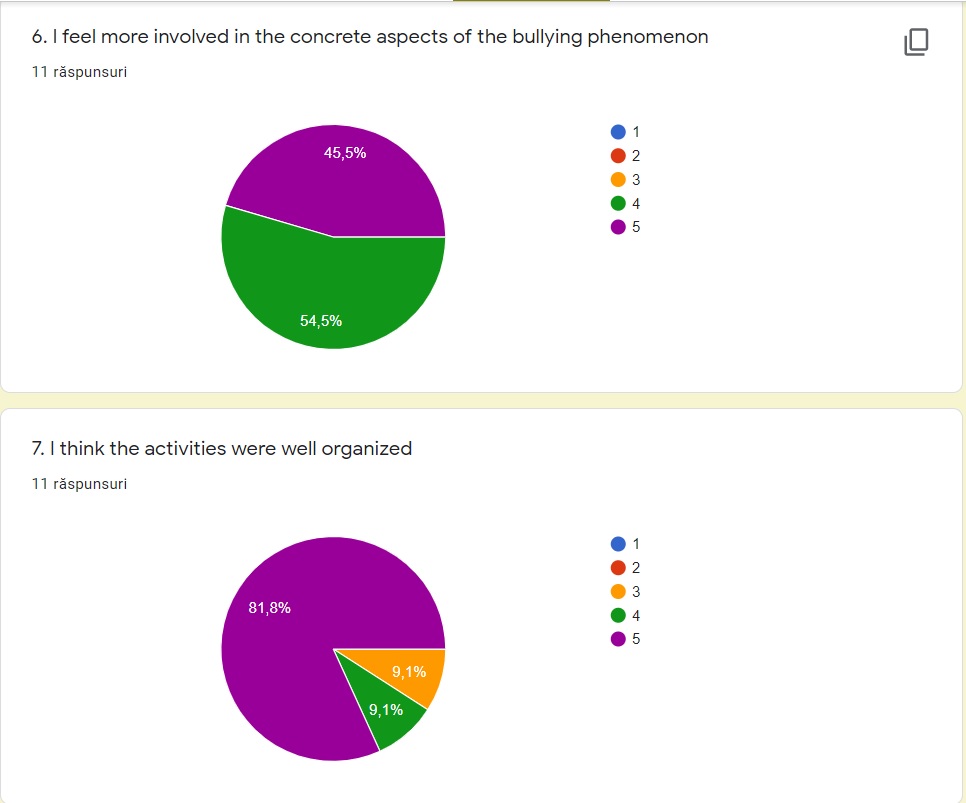 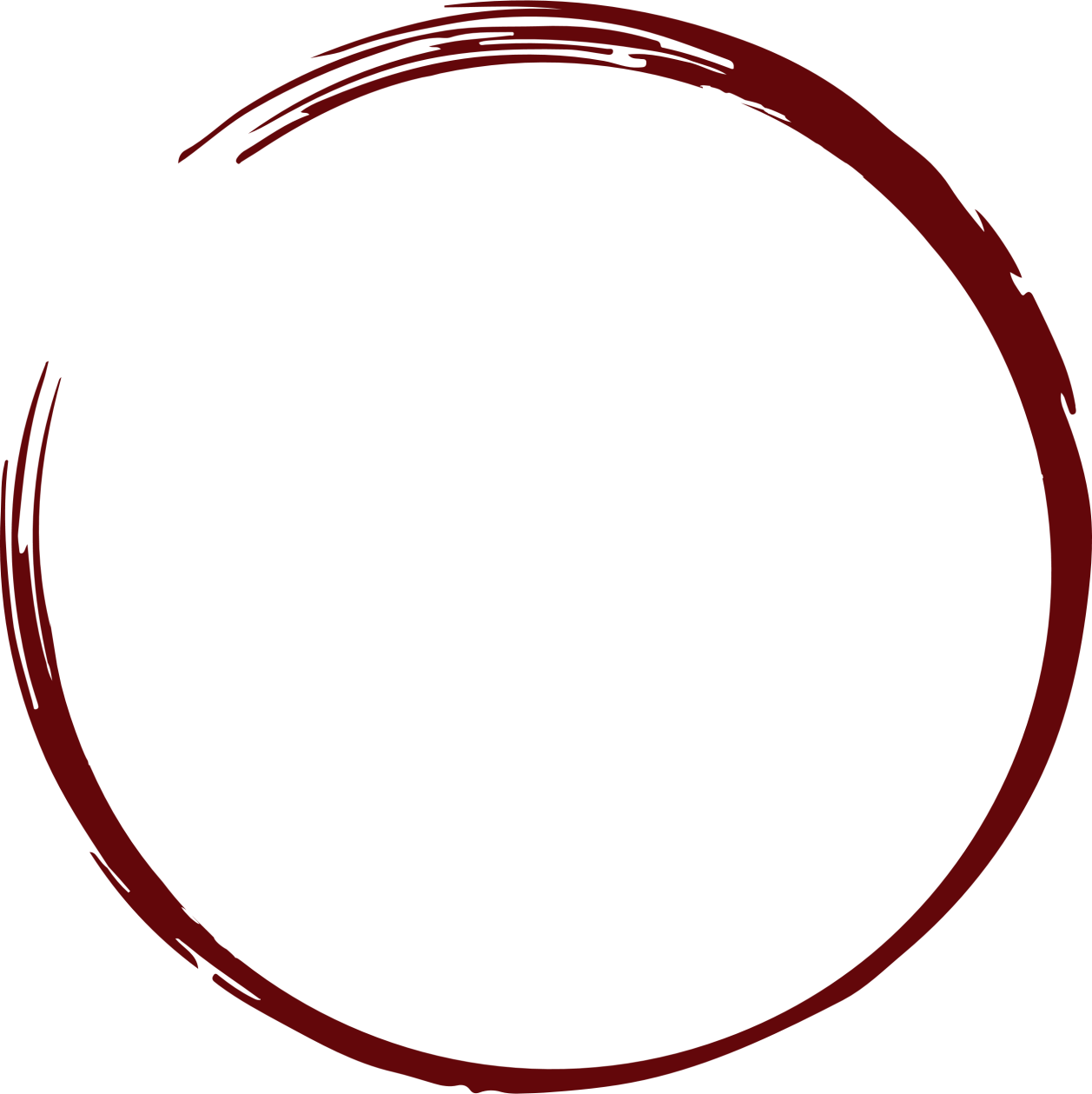 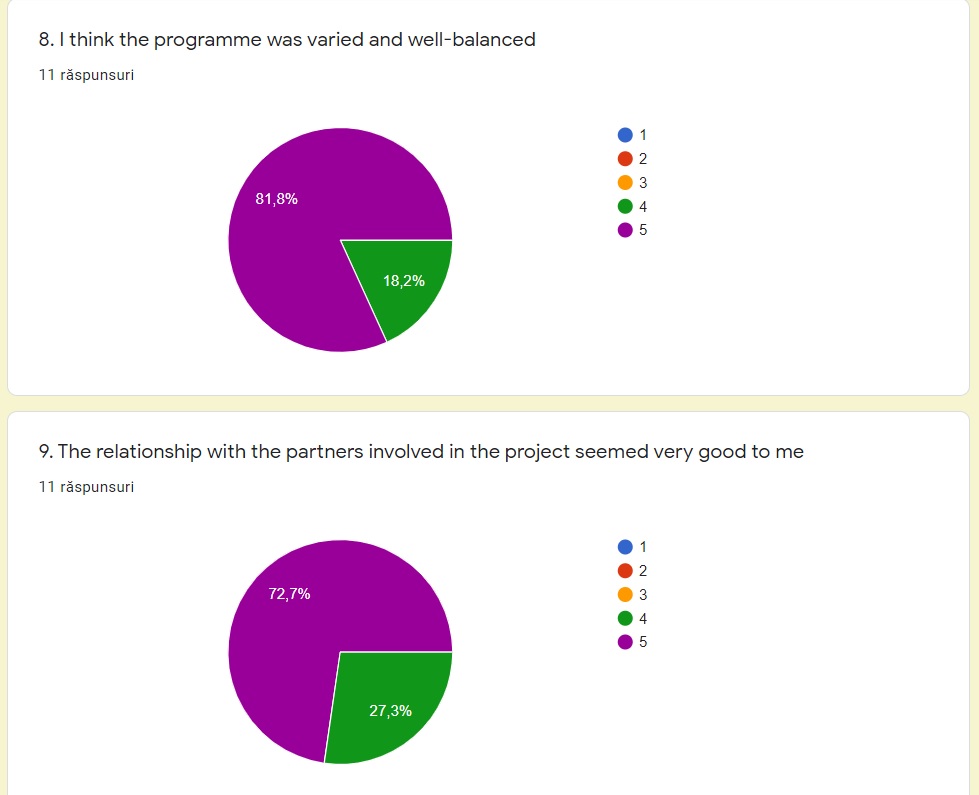 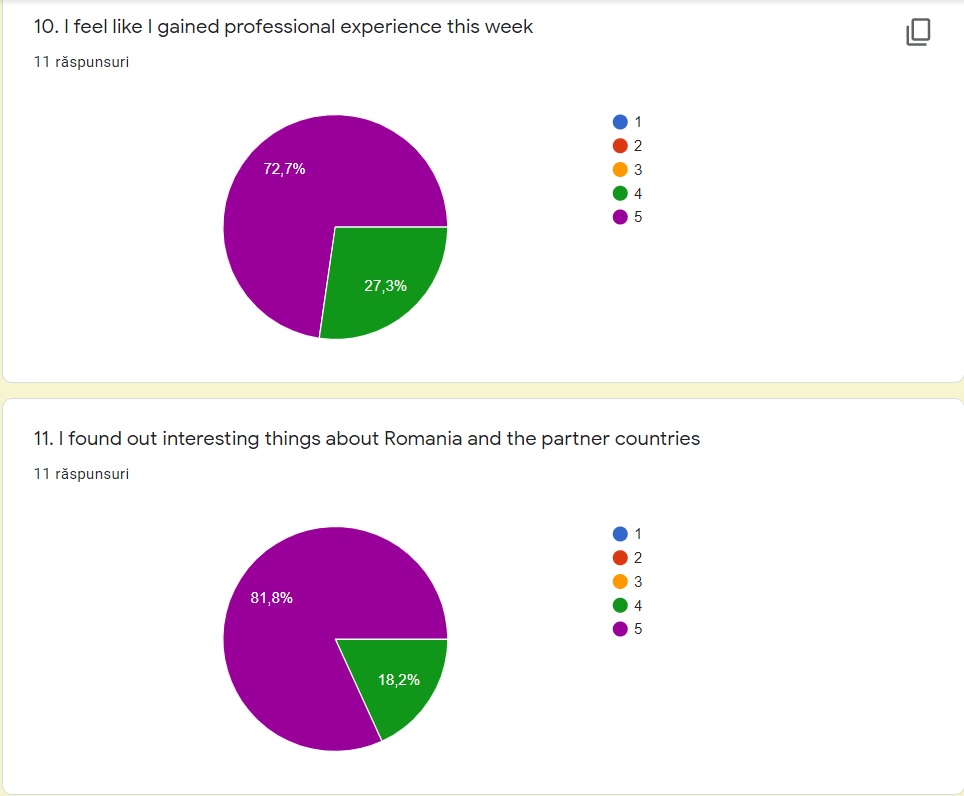 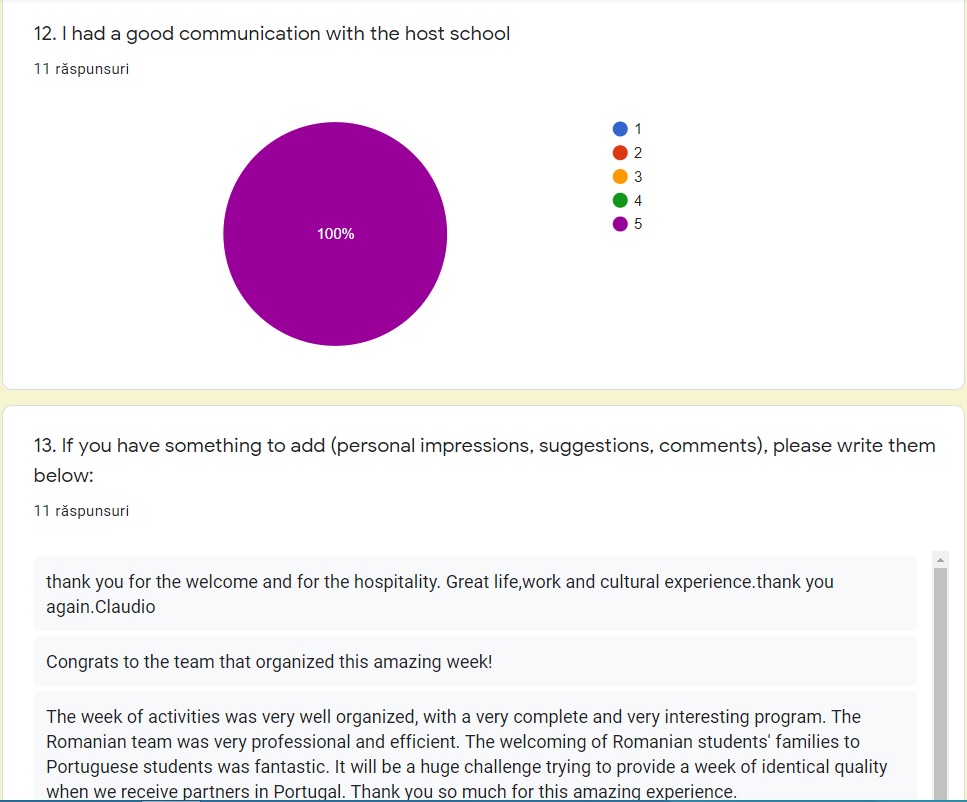 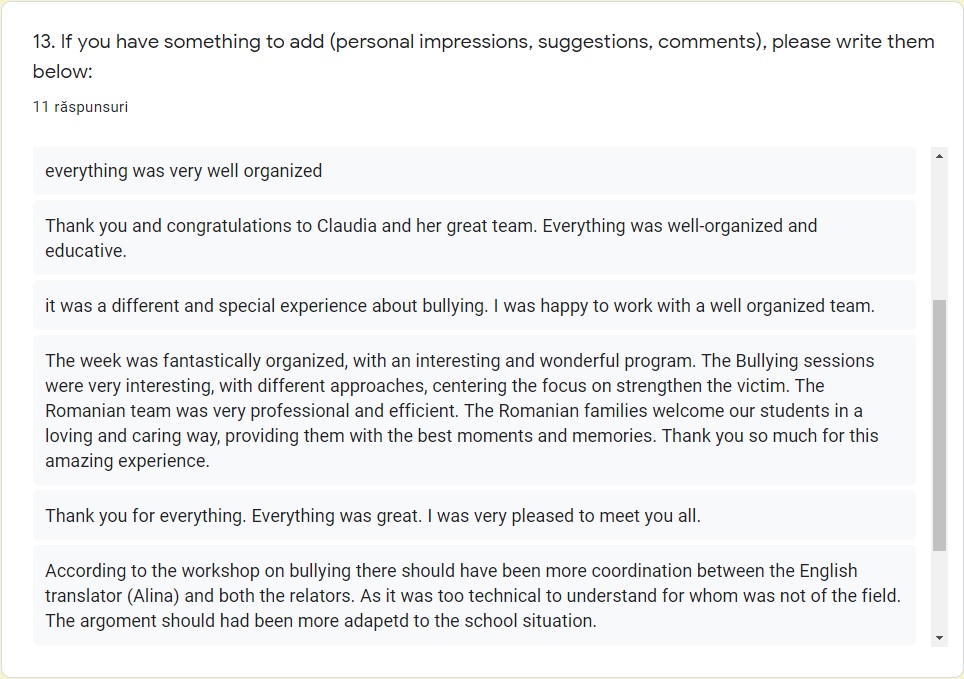 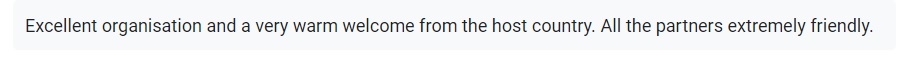 Questionnaires were designed and interpreted by Sorina Dumitrescu – responsible with evaluation within project team
Questionnaires were translated by Alexandra Hansa – teacher of English
Presentation was made by Claudia Putura – project coordinator